Фразеологизмы Древней Греции
Начинаем викторину!
Древние греки очень любили олимпийские игры. Победители имели почетное звание лауреатов.






Сегодня и мы отправимся к олимпийским вершинам.  Для этого нужно пройти несколько испытаний и показать свои знания по истории, легендам и мифам, фразеологизмам Древней Греции.
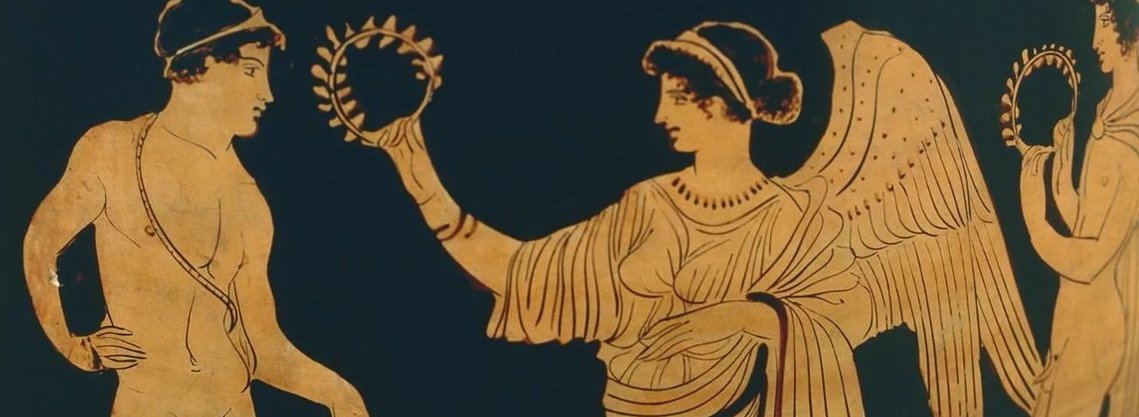 Испытание 1Напиши происхождение фразеологизма и его значение
Для 1 варианта: Ахиллесова пята
Для 2 варианта: Сжечь корабли
Для 3 варианта: Троянский конь
Испытание 1Проверяем себя
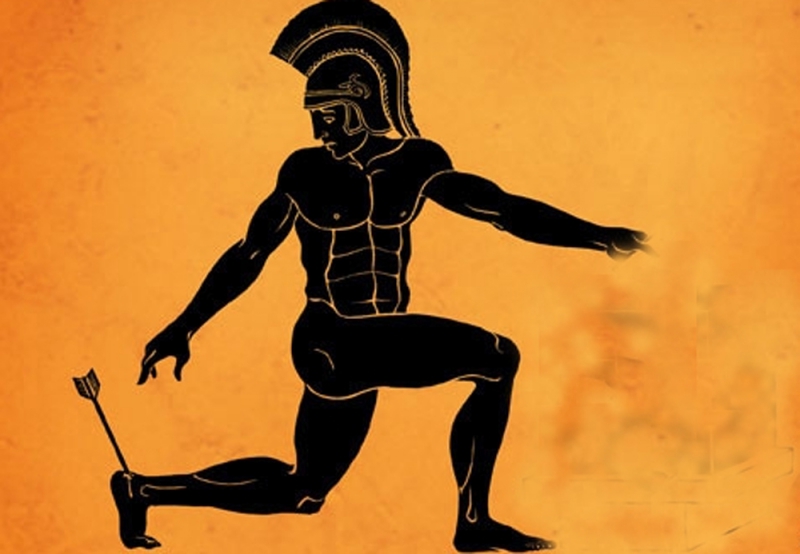 Ахиллесова   пята
Происхождение 
Ахилл — любимый герой множества легенд Древней Греции. Это непобедимый, отважный человек, которого не брали никакие вражеские стрелы.
Легенда рассказывает, что мать Ахилла Фетида, желая сделать сына неуязвимым, окунула мальчика в воды священной реки Стикс. Но, окуная, она держала его за пятку (пяту), и пятка оказалась незащищенной.
В одном из сражений Парис, противник Ахилла, пустил стрелу в пятку Ахилла и убил его.
Значение  
Всякое слабое, уязвимое место человека называют ахиллесовой пятой.
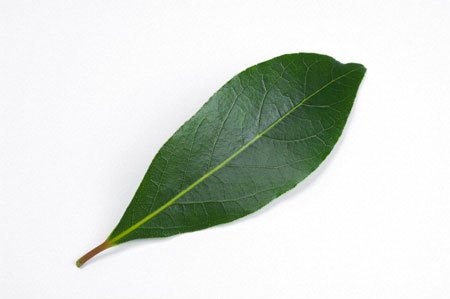 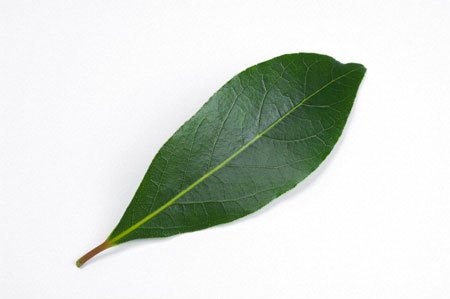 Испытание 1Проверяем себя
Сжечь корабли
Происхождение 
Девять лет у стен неприступной Трои стояли воины-ахейцы под предводительством Агамемнона. Наконец ахейцам удалось пробраться в город и открыть ворота осаждающим. Город был взят.  Троянские воины обратились в бегство. 
И вот женщины-троянки, чтобы остановить позорное бегство своих мужей, сожгли стоявшие в гавани троянские корабли. Правда, это не помогло. Троя была разрушена, а ее защитники погибли. 
Значение 
Выражение «сжечь корабли» употребляют тогда, когда хотят сказать, что сделан решительный шаг, после которого нельзя отступить, вернуться к прежнему.
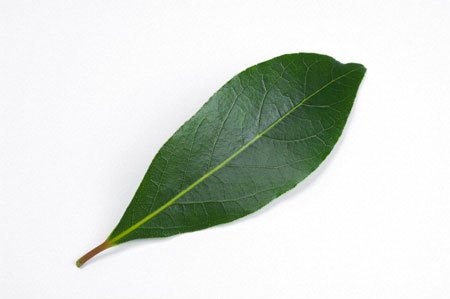 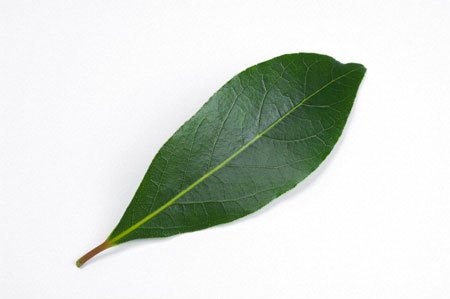 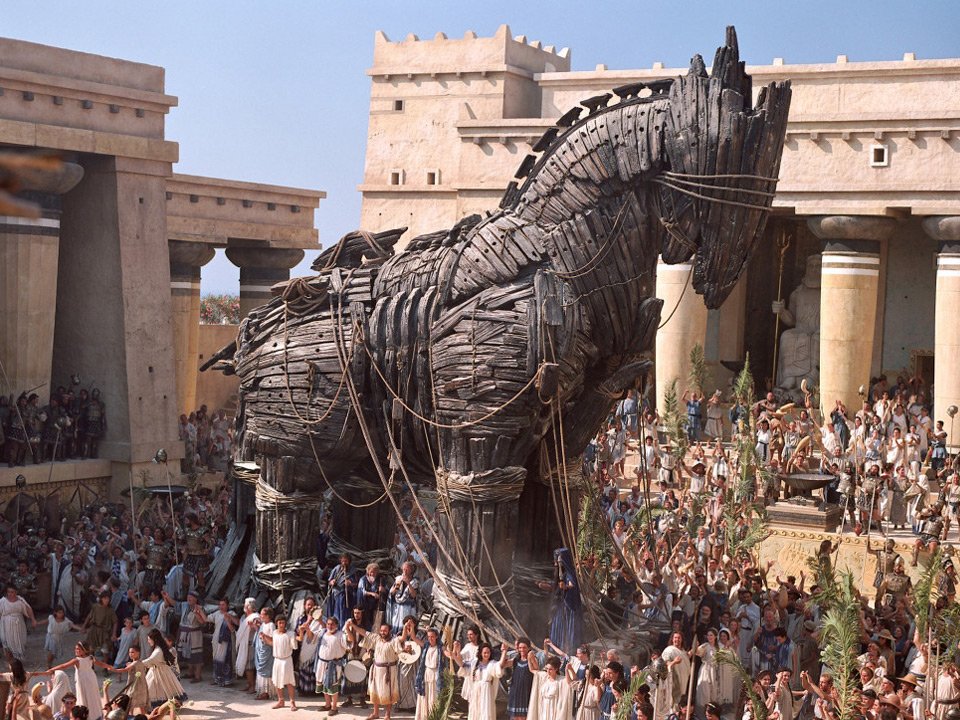 Испытание 1Проверяем себя
Троянский конь
Происхождение 
По греческому преданию, огромный деревянный конь, в котором спрятались ахейские воины, осаждавшие Трою. Троянцы, не подозревая хитрости, ввезли его в Трою. Ночью ахейцы вышли из коня и впустили в город остальное войско.
Значение 
 Выражение «троянский конь» стало нарицательным (дар врагу с целью его погубить,  хитрая ловушка, коварный, тайный замысел).
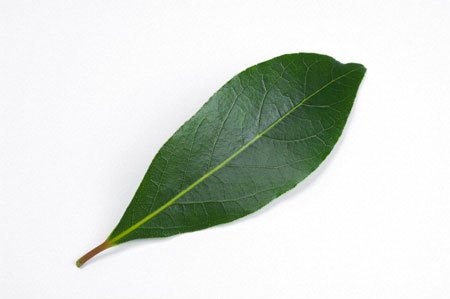 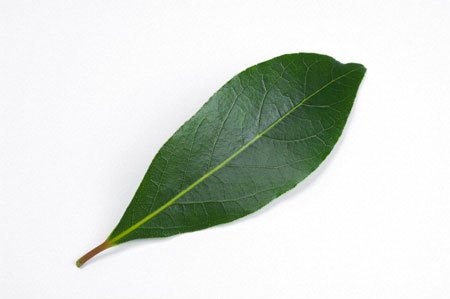 Испытание 2
Какое историческое событие объединяет все выражения 1-го испытания?

Назовите имя древнегреческого поэта-певца, который создал величайшие поэмы «Илиада» и «Одиссея».
Испытание 2Проверяем себя
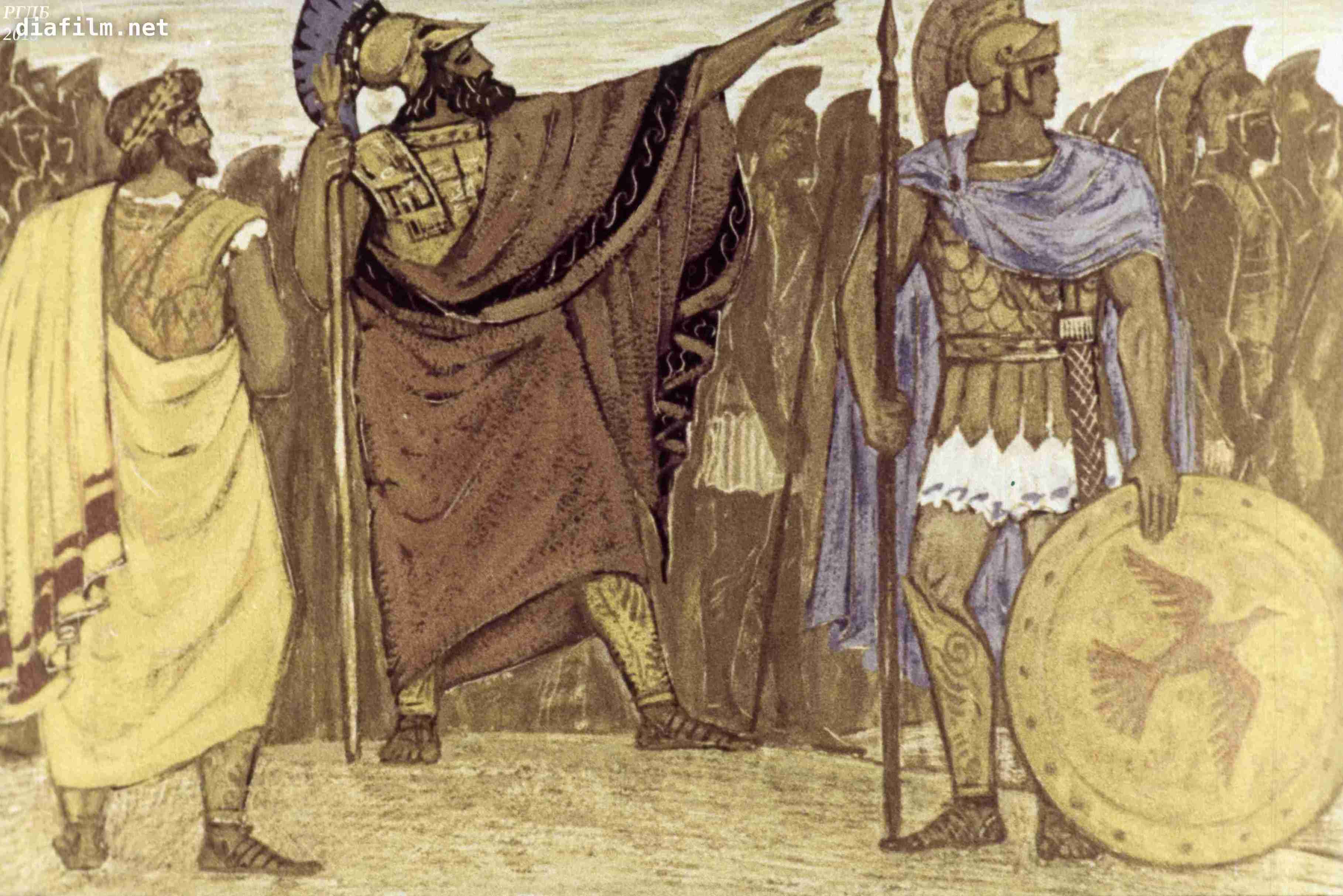 Троянская война 

Гомер
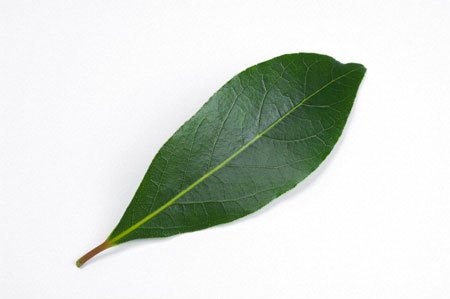 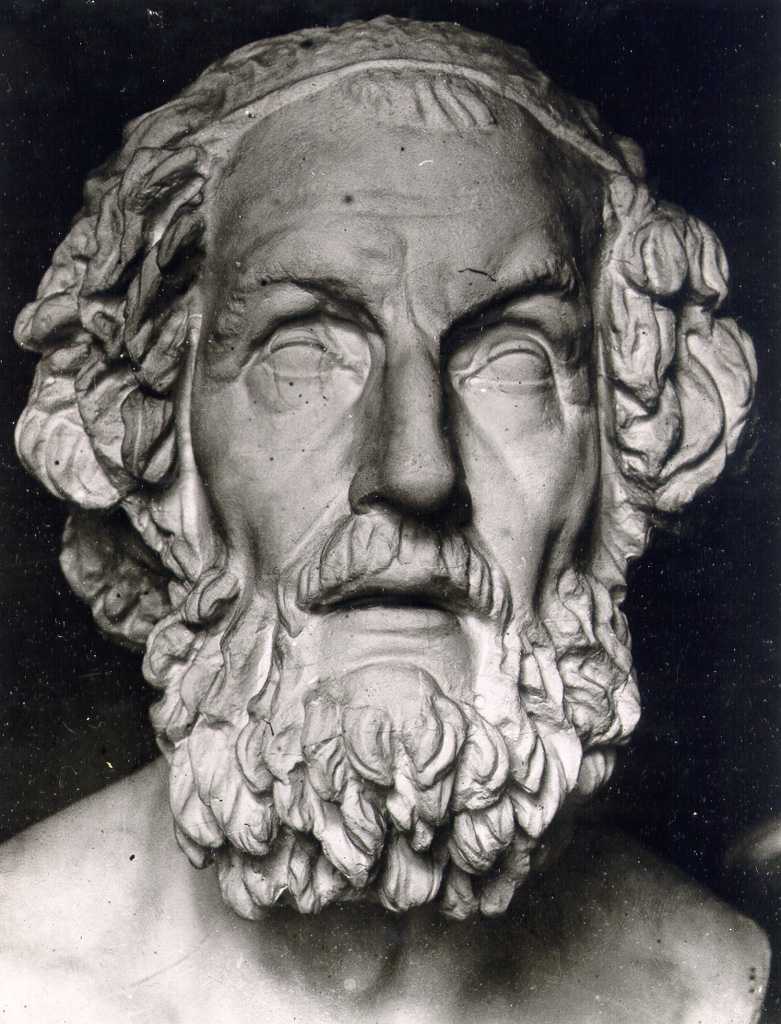 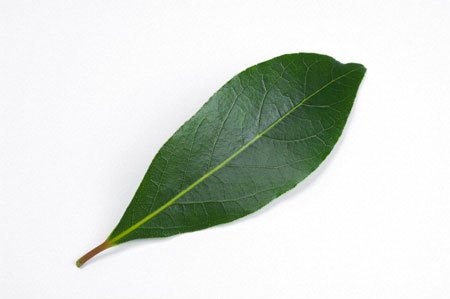 Испытание 3Угадай фразеологизм
1
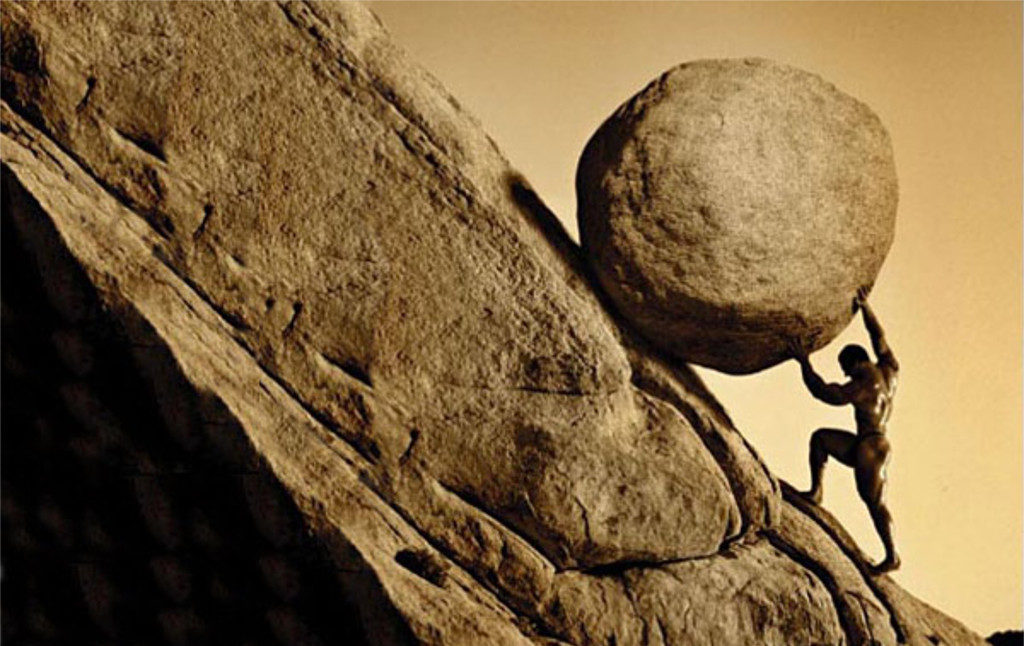 Испытание 3Угадай фразеологизм
2
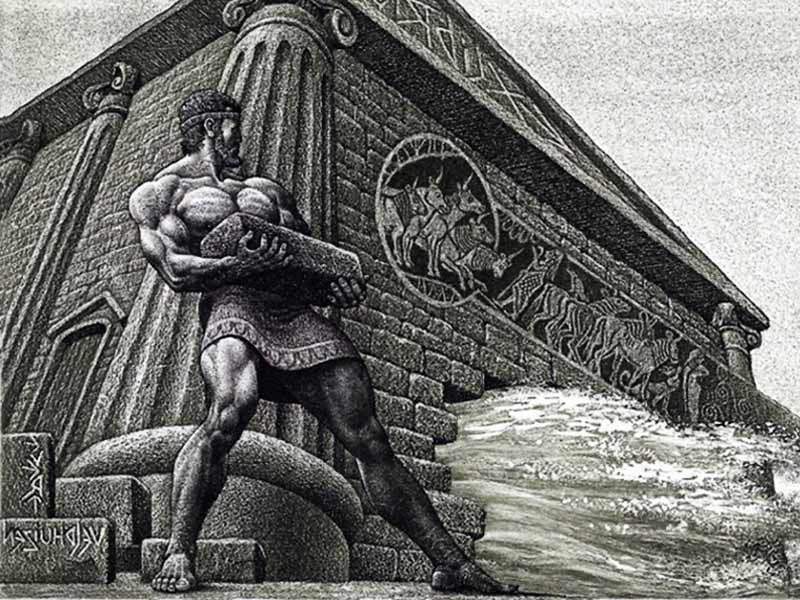 Испытание 3Угадай фразеологизм
3
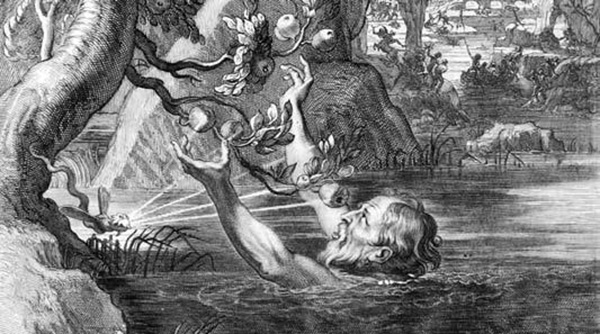 Испытание 3Угадай фразеологизм
4
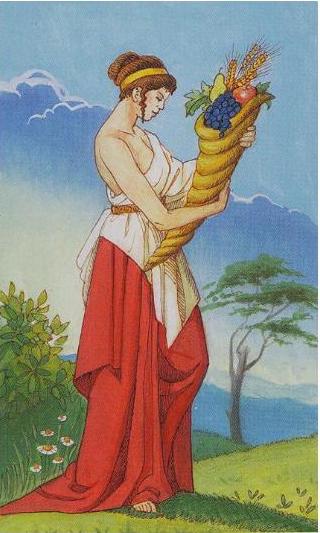 Испытание 3Угадай фразеологизм
5
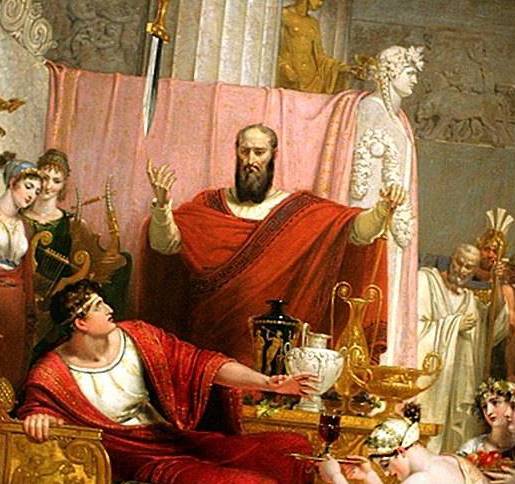 Испытание 3Угадай фразеологизм
6
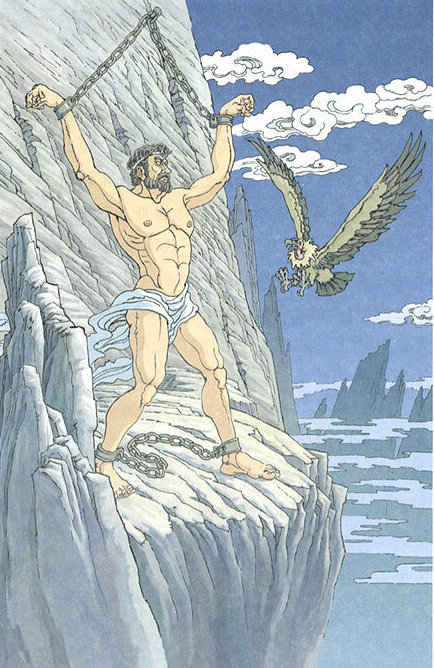 Испытание 3Проверим себя
1. Сизифов труд 
2. Авгиевы конюшни
3. Танталовы муки 
4. Рог изобилия 
5. Дамоклов меч
6. Муки Прометея
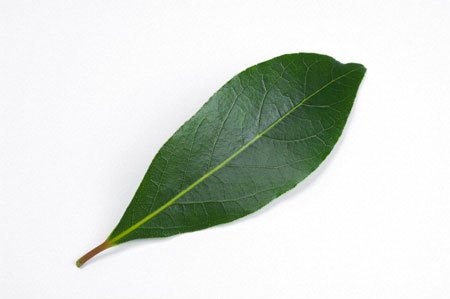 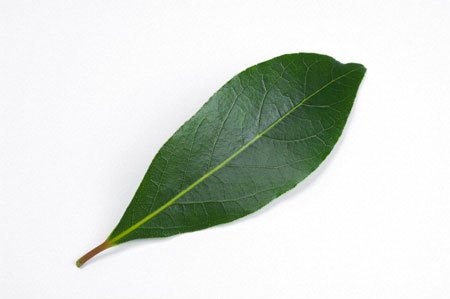 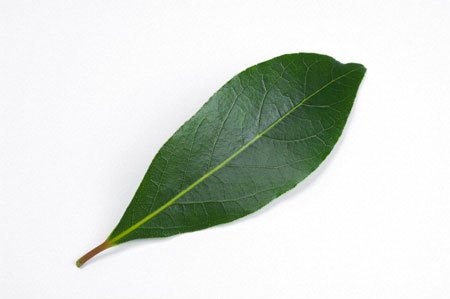 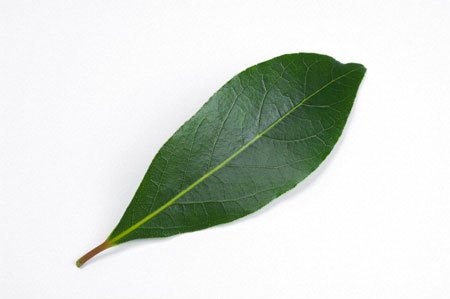 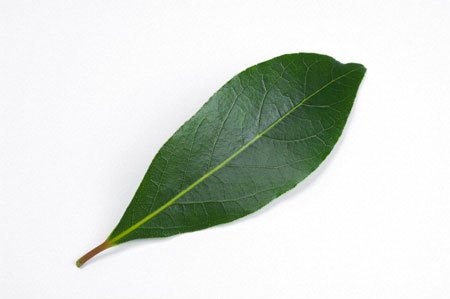 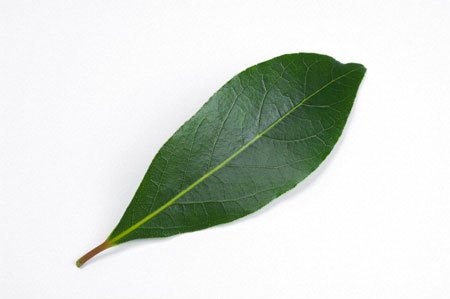 Испытание 4Угадай фразеологизм по современному значению
Разрешить какое-либо сложное, запутанное дело насильственным, прямолинейным способом
Дух благородства, мужества, таланта
Причина ссоры, вражды 
Пользоваться плодами завоеванного успеха
Удачен или неудачен исход дела
Испытание 4Проверяем себя
Разрубить гордиев узел
Прометеев огонь 
Яблоко раздора
Пожинать лавры 
Со щитом или на щите
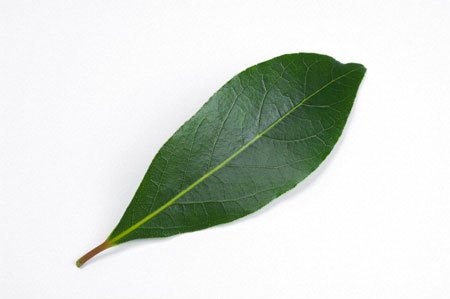 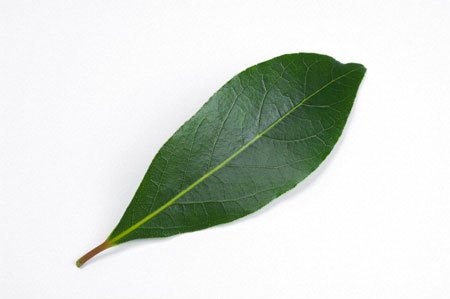 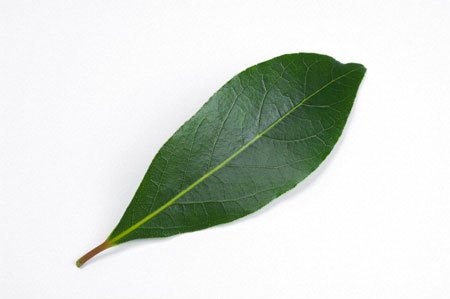 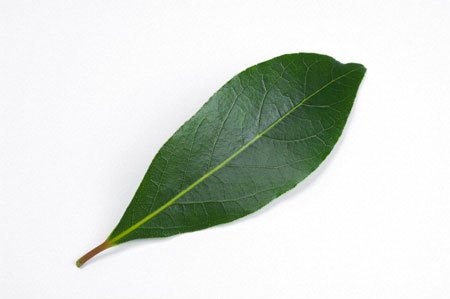 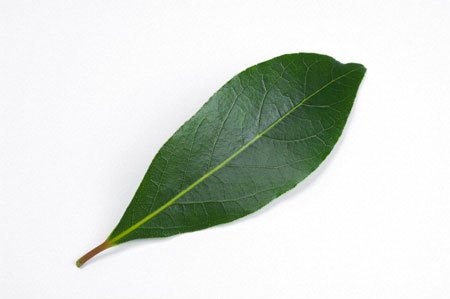 Испытание 5Узнай фразеологизм по описанию
Геракл смог очистить их хитроумным способом
С помощью него тиран Дионисий проучил своего завистливого вельможу 
С помощью нее Тезей выбрался из жилища Минотавра – лабиринта
Его надел на себя Аполлон в память о Дафне. Потом им венчали победителей музыкальных, поэтических и спортивных состязаний
Испытание 5Проверяем себя
Авгиевы конюшни
Дамоклов меч
Нить Ариадны 
Лавровый венок
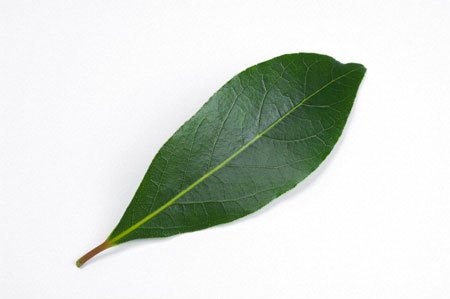 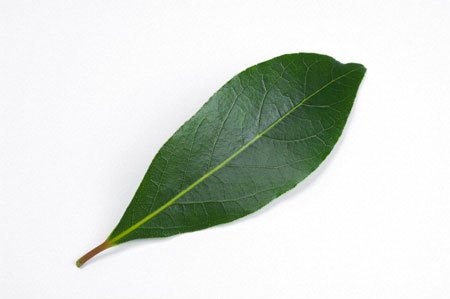 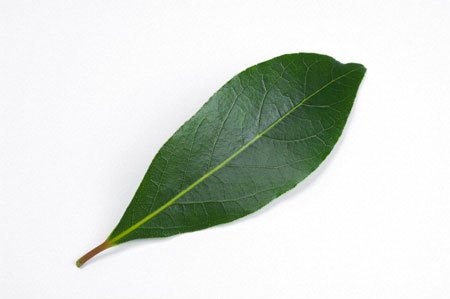 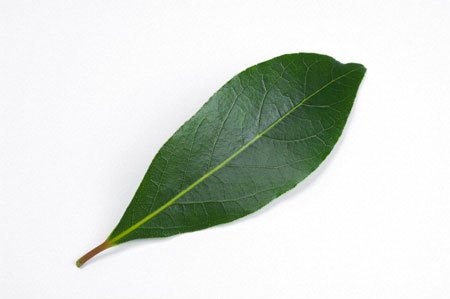 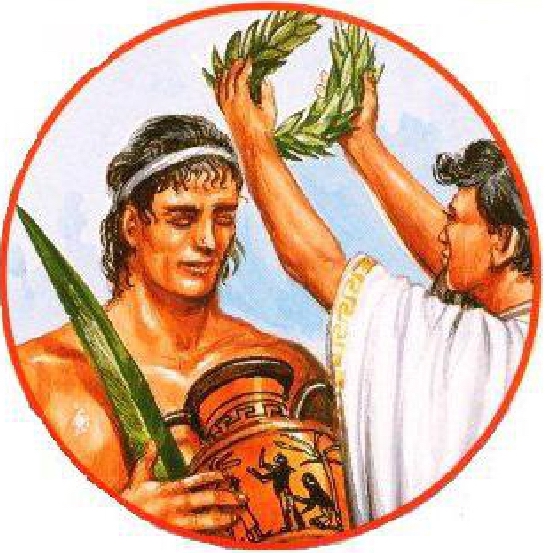 Мы на вершине!Подсчитайте листочки на Вашем лавровом венке!
Лауреаты 1 степени – 18-20 лавровых листочков
Лауреаты 2 степени – 15-17 лавровых листочков
Лауреаты 3 степени – 12-14 лавровых листочков
Поздравляем!!!
Спасибо за внимание!